Avoiding Legal Malpractice
Program Knowledge Level
Basic
ADVANCE PREPARATION
No advance preparation is required of the course participant.
Course credit
1 hour CLE Ethics Online Credit
Course Development and Review
Course material was developed and updated by Paul Fellman, BA, JD4/15/2024
Reviewed by
Edward Perkins, JD, LLM (Tax), CPA
4/15/2024
Avoiding Legal Malpractice: Updates
Created and Presented by
PAUL FELLMAN
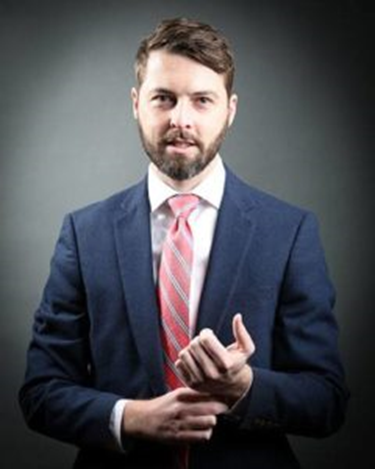 Paul is an associate in Gibson & Perkins’ Litigation Department where he represents clients in personal injury, legal malpractice, and general liability matters. 
Paul also has a focus in the area of appellate practice. Paul has argued appeals before Pennsylvania’s Supreme Court, Superior Court, and Commonwealth Court. Paul served as a judicial extern to the Honorable Henry duPont Ridgely of the Delaware Supreme Court while attending law school. 
Paul is admitted to practice in Pennsylvania, New Jersey, the United States District Court for the Eastern District of Pennsylvania, and the United States Court of Appeals for the Third Circuit.
Avoiding Legal Malpractice: Updates
WALTER J. TIMBY,  III
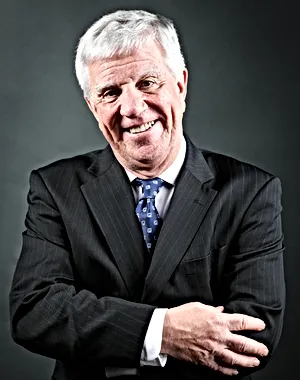 Walter brings with him a wealth of experience: after receiving his Bachelor of Arts from Villanova University in 1973 and his Juris Doctorate from the Villanova University School of Law in 1976, Mr. Timby became a member of the Pennsylvania Bar. In 1989, he also became a member of the New Jersey Bar.
​
He is a member of the Philadelphia and Pennsylvania Bar Associations, the Pennsylvania Defense Institute and the Defense Research Institute.

Mr. Timby has authored two treatises, The Employment Law Handbook and The Family Medical Leave Act: The Legislation and What The Future Holds.
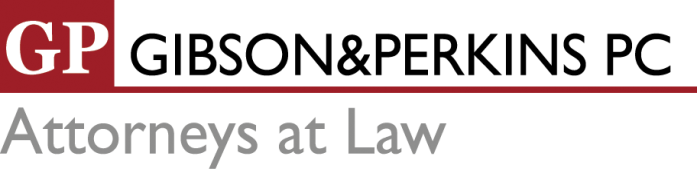 GIBSON&PERKINS, PC is a multi-practice law firm with offices in Pennsylvania, New Jersey and Delaware.  Our firm has expanded from its founding in 2001, into a vibrant and growing law firm dedicated to serving an ever expanding and sophisticated client base.  We represent clients in matters pertaining to:
Business Transactions
Real Estate  
Estate Planning  
Estate Administration  
Tax Problem Resolution  
Emerging Businesses  
Commercial Litigation
CLE - Continuing Legal Education for 
Attorneys:YourOnlineProfessor.net is an Accredited Provider for Pennsylvania Continuing Legal Education, through The Supreme Court of Pennsylvania's Continuing Legal Education Board, registered as sponsor #7003.

This program qualifies as 1 hour -  ‘Live Webcast’ under PA CLE Board guidelines and in the states of Delaware, New Jersey, and California.

In most cases, credit is also available to New York attorneys through New York’s “approved jurisdiction policy.”
CPE - Continuing Professional Education for 
CPAs:
YourOnlineProfessor.net is registered with the Pennsylvania Department of State's Bureau of Professional and Occupational Affairs as a Program Sponsor under the State Board of Accountancy.  Our license number is PX177605.

This Course will count as  1.0 Hour of Group Internet Based or Interactive Self Study Credit depending on how you access the Course.

For CPAs taking an archived version of the Course for Interactive Self Study Credit successful completion of a Final Examination is required.  The Final Slide will direct you as to how to access and complete the Final Examination.
NASBA Registry of CPE Sponsors
YourOnlineProfessor.net is registered with the National Association of State Boards of Accountancy (NASBA) as a sponsor of continuing professional education on the National Registry of CPE Sponsors. State boards of accountancy have final authority on the acceptance of individual courses for CPE credit. Complaints regarding registered sponsors may be submitted to the National Registry of CPE Sponsors through its website: www.learningmarket.org. 

Our Sponsor No. Identification Number 137573
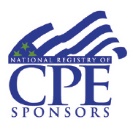 Refund Policy
It is the policy of YourOnlineProfessor.net to satisfy participants and purchasers in a reasonable manner. Therefore, refunds to dissatisfied participants will be given in order to maintain good will. However, the reason for a participant's dissatisfaction and any resulting refund must be clearly indicated. Each refund request will be reviewed by a majority of the members of YourOnlineProfessor.net. A refund is always given if a course does not qualify for CPE credit in the state in which the purchaser seeks to apply it for credit.
Program Cancellation Policy
It is the policy of YourOnlineProfessor.net to refund any fees paid in full in the event that a scheduled program is cancelled or rescheduled. 
Complaint Resolution Policy 
All evaluations are reviewed by Edward Perkins. Grievance complaints are directed to Mr. Perkins at (610) 565-1708 ext. 102 or via email to yop@youronlineprofessor.org. It is the policy of YourOnlineProfessor.net to respond to every grievance complaint. This response shall include when appropriate: reviewing the grievance complaint in conjunction with other participant evaluations and discussion of the grievance complaint with the course instructor or other employees.
Where Applicable, this program is© YourOnlineProfessor.net - All Rights Reserved.

This material is designed for informational purposes. In providing this material, neither the author nor YourOnlineProfessor.net are engaged in rendering legal, accounting or professional service. If legal, accounting, or professional service is required, the service of a competent professional should be sought.

Inquiries regarding the use of the material contained in this Course should be addressed to:
Ted Perkins Suite 204100 W. Sixth StreetMedia, PA 19063
Technical Support

If you have issues during the presentation, please email

stait@gibperk.com

for real-time troubleshooting assistance.
Questions
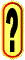 If you have any questions during the program please type them into the chat box and I will try to address them during the program.
If your question is not answered during the program you will receive an e-mail response after the program is concluded.
If you have questions after the program is concluded please e-mail your question to -
pfellman@gibperk.com
Avoiding Legal Malpractice
Program Knowledge Level
Basic
ADVANCE PREPARATION
No advance preparation is required of the course participant.
Course credit
1 hour CLE Ethics Online Credit
Course Development and Review
Course material was developed and updated by Paul Fellman, BA, JD4/15/2024
Reviewed by
Edward Perkins, JD, LLM (Tax), CPA
4/15/2024
THE ELEMENTS OF A LEGAL MALPRACTICE CASE
Generally, in order to establish a claim of legal malpractice, a plaintiff must demonstrate three basic elements: 
Employment of the attorney or some other basis for a duty;
The failure of the attorney to exercise ordinary skill and knowledge, i.e. negligence; and
That such negligence was the proximate cause of damage to the plaintiff.
First Element: Legal Duty of Care
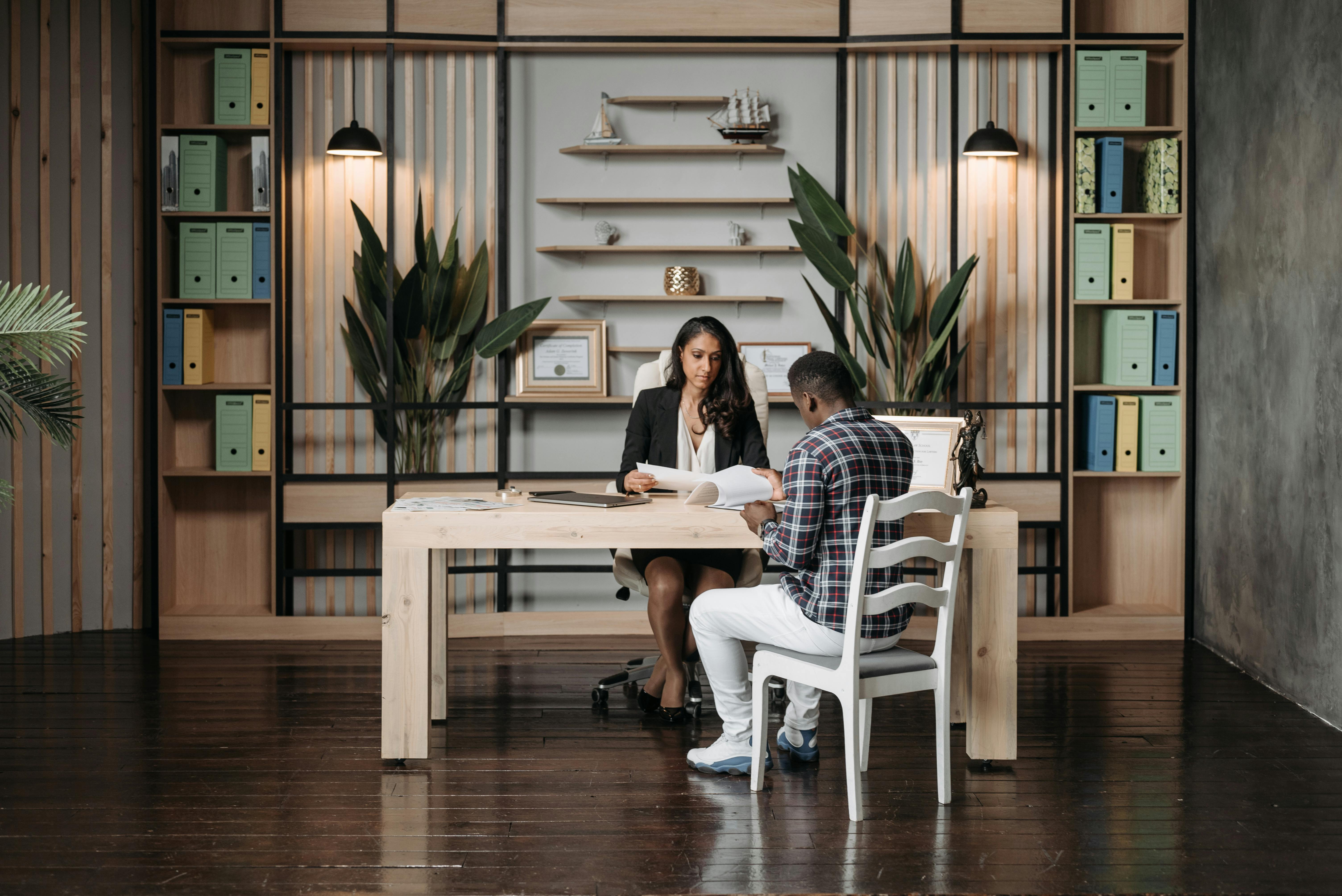 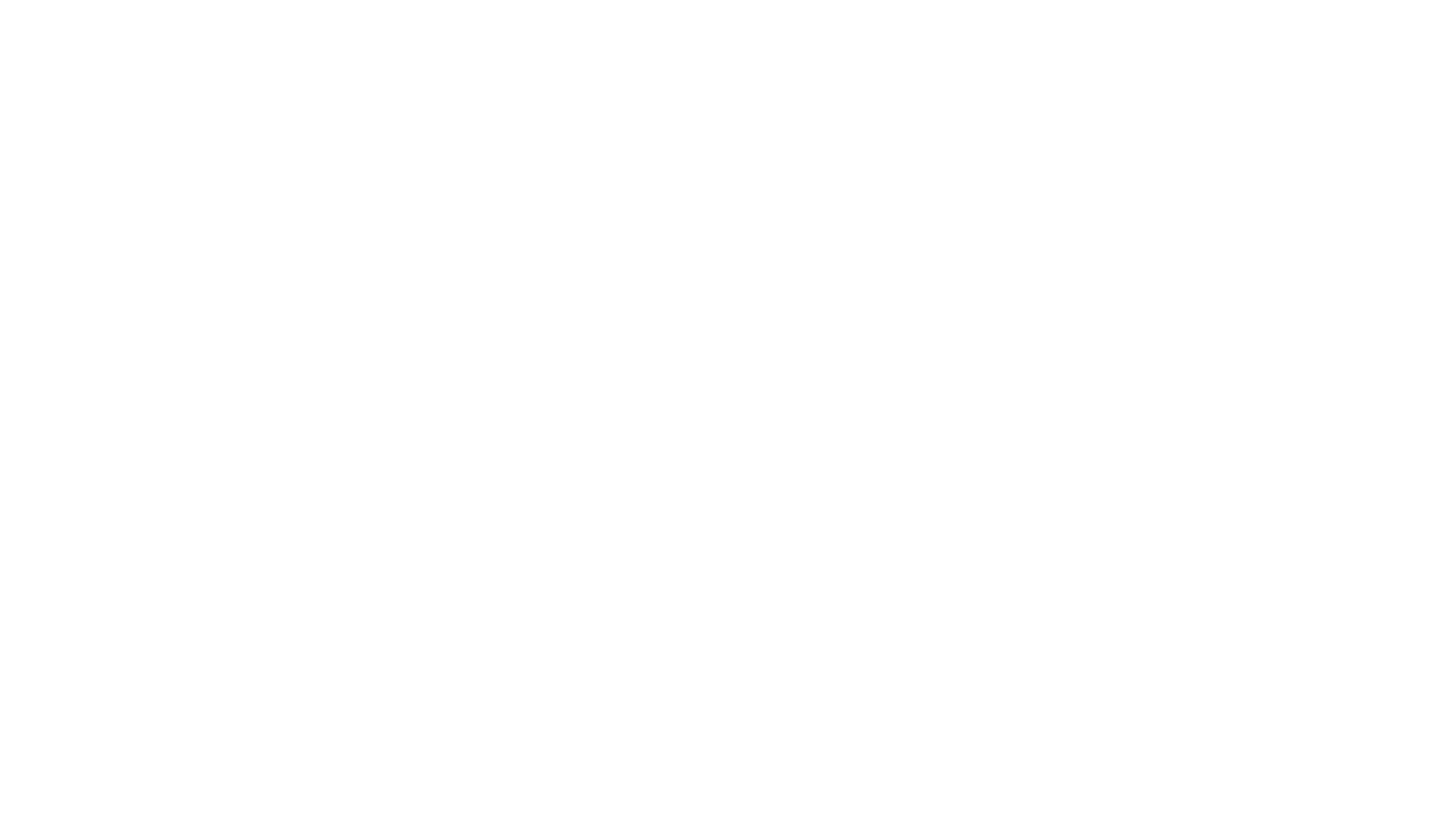 First Element: The Legal Duty of Care and/or Standing
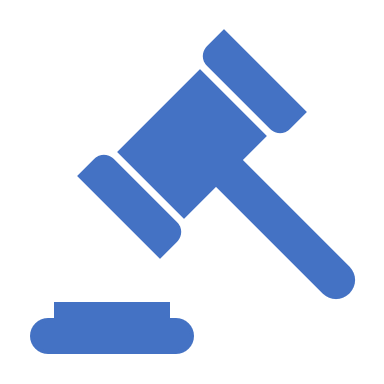 The first element of a legal malpractice case is the existence of a legal duty of care between the plaintiff and the defendant lawyer, or some other source of standing for the plaintiff to bring suit. 
In most cases, this element will be satisfied by the existence of an attorney-client relationship, whether express or implied. 
However, the duty of care may extend to non-clients under certain circumstances depending on the jurisdiction in which you practice.
The Attorney-Client Relationship- Express v. Implied
An attorney-client relationship is one of agency and arises only when the parties have given their consent, either express or implied, to its formation.  
Where no express relationship exists, the intent to create an attorney-client relationship can be implied from the conduct of the parties.  An implied attorney-client relationship will be found if: 
(1) 	the purported client sought advice or assistance from the attorney; 
(2) 	the advice sought was within the attorney’s professional competence; 
(3) 	the attorney expressly or impliedly agreed to render such assistance; and 
(4) 	it is reasonable for the putative client to believe the attorney was representing them.
Duty to Non-Clients
An attorney may owe a duty of care to non-clients depending on the circumstances and the jurisdiction in which the representation occurs. 
In New Jersey, attorneys may owe a duty of care to non-clients when the attorneys know, or should know, that non-clients will rely on the attorneys’ representations and the non-clients are not too remote from the attorneys to be entitled to protection.
Duty to Non-Clients
Unlike New Jersey, Pennsylvania does not extend an attorney’s duty of care to non-clients under the theory of negligence.  
However, Pennsylvania does recognize the right of third parties to enforce contracts between the attorney and the client.  
This type of plaintiff is called a third-party intended beneficiary. 
As a practical matter, Pennsylvania attorneys can take an easy step to reduce the likelihood of exposure to third-party claims.
Duty to Non-Clients
Written fee agreements should expressly exclude third-party beneficiaries. The following language is clear and simple: 
“This Agreement is not intended to confer upon any person or entity other than the parties hereto any rights or remedies hereunder.” 
This provision has not yet been tested by a court in the context of an attorney-client relationship. 
New Jersey practitioners may not benefit from the same provision.
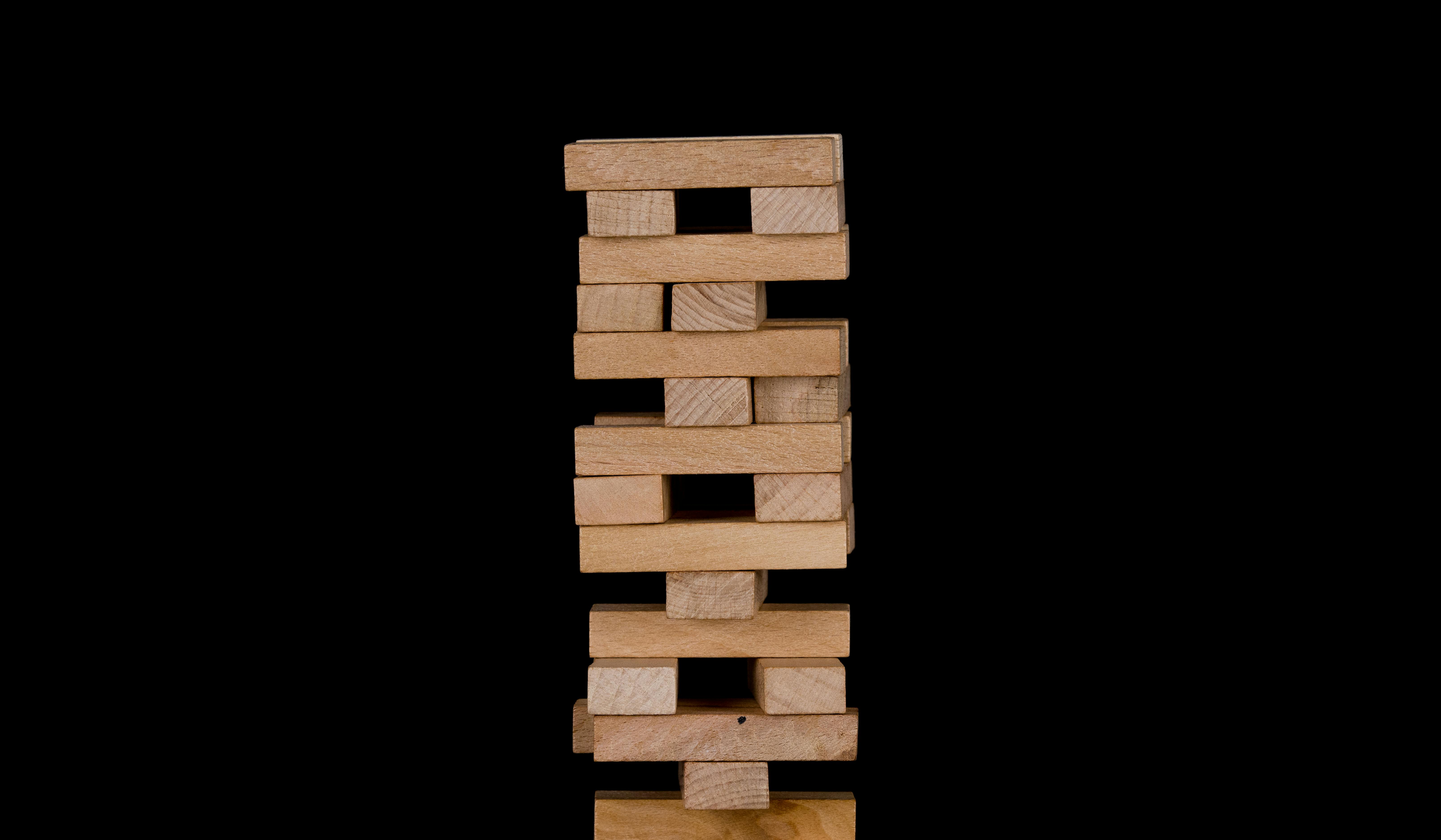 Second Element: Negligence or Breach of a Contractual Provision
Negligence
Plaintiffs must prove that the attorney failed to exercise ordinary skill and knowledge.  
The standard of care varies from jurisdiction to jurisdiction. 
Most legal malpractice plaintiffs need to produce an expert opinion to establish the standard of care and deviation.
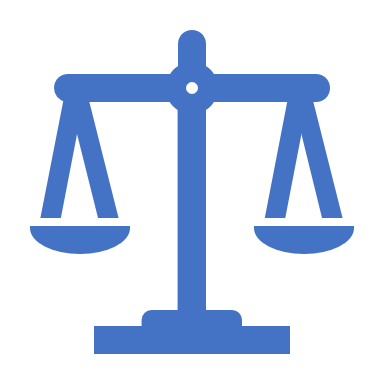 Breach of Contractual Provision
Pennsylvania continues to permit legal malpractice claims to sound in either tort or contract. 
Pennsylvania has historically recognized that all contracts for legal services include an implied promise to provide the client with professional services consistent with those expected of the profession at large.  
Accordingly, an attorney’s failure to exercise reasonable care, i.e. negligence, can give rise to a claim for breach of contract.
Breach of Contractual Provision
Pennsylvania’s dual approach gives plaintiffs the benefit of the four-year statute of limitations which applies to contract claims. 
Whether the four-year statute of limitations will be available in the future is in doubt.




Poteat v. Asteak (Pa. Super. Mar. 21, 2024) (reargument requested)
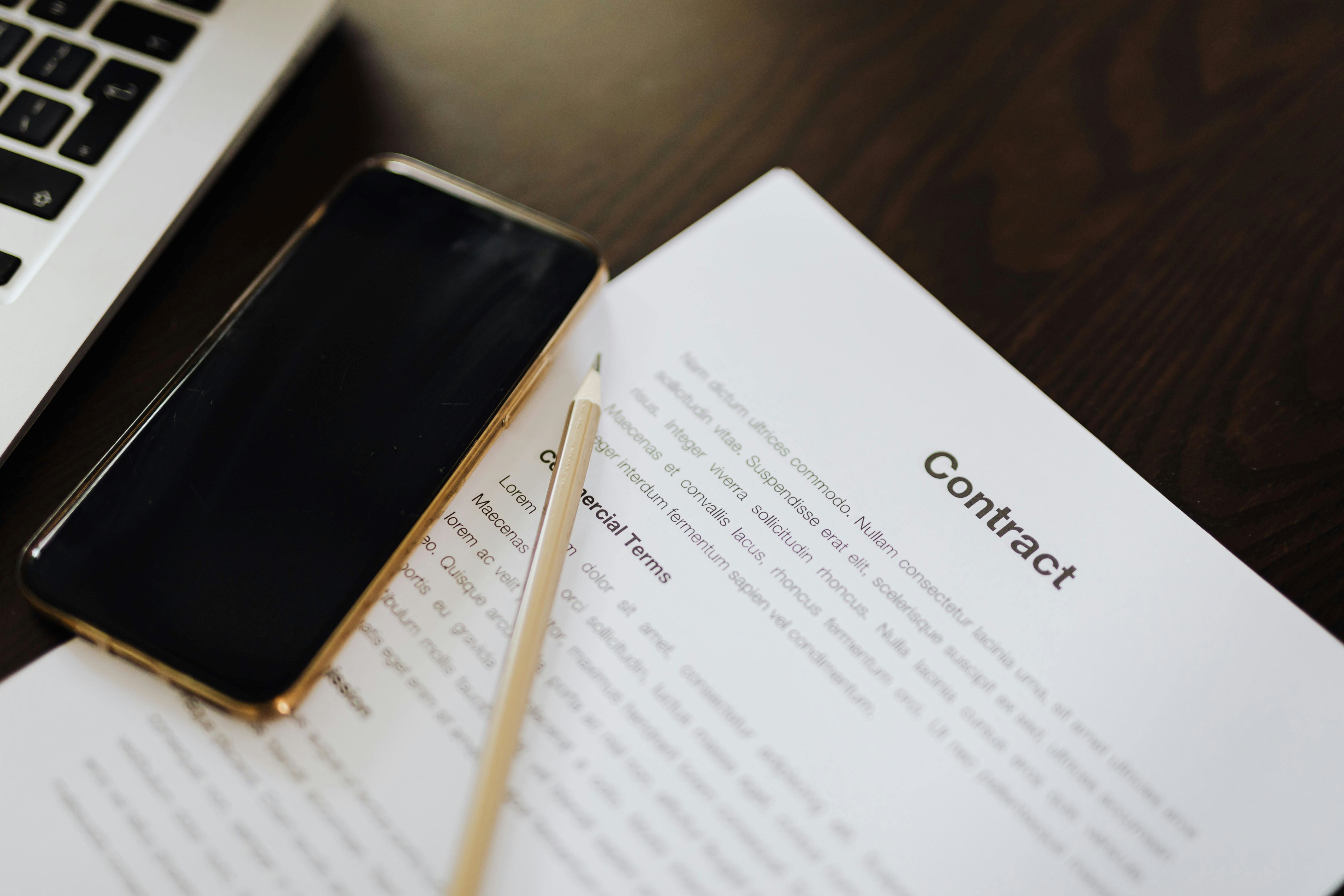 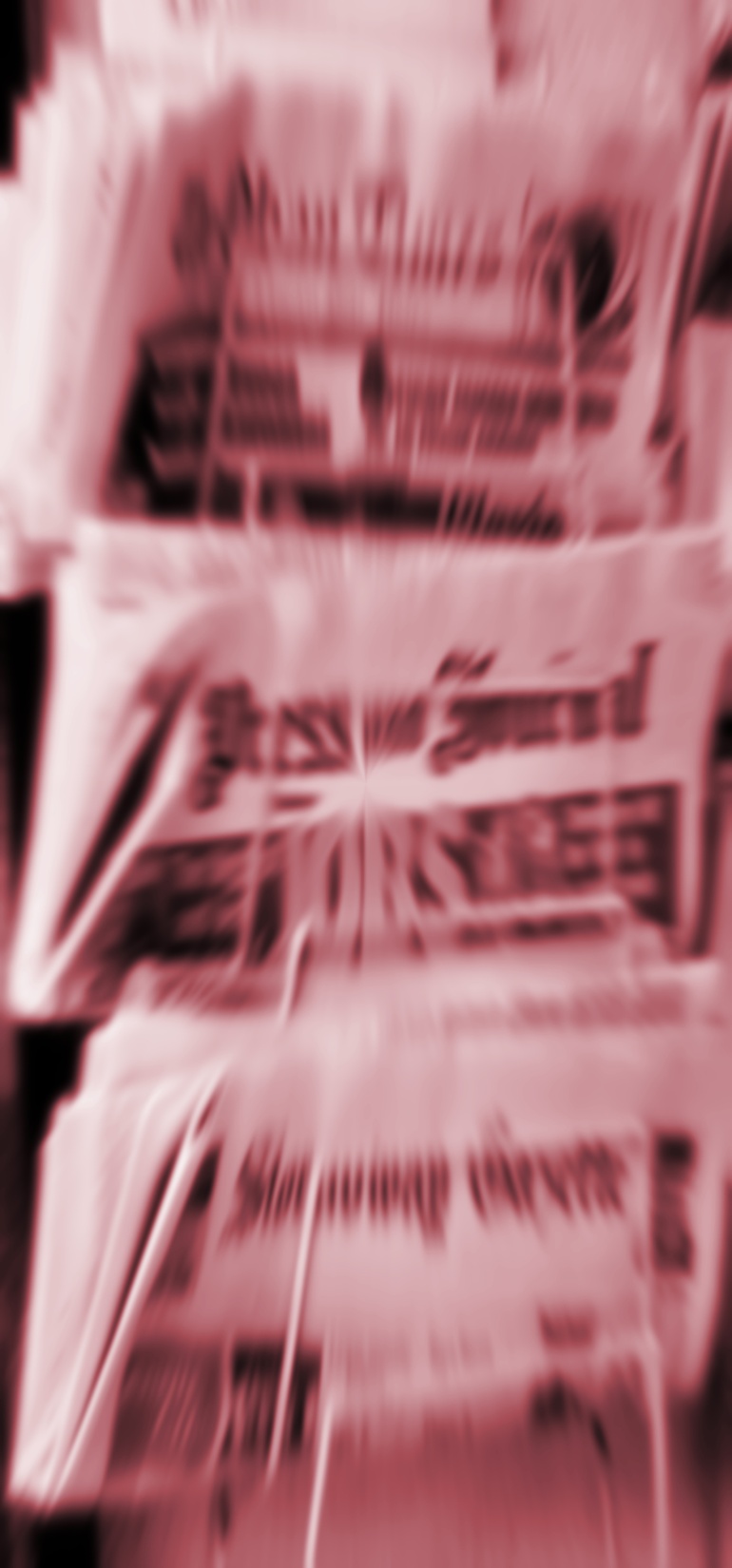 Verify Your Attendance

Please type “present” into the chatbox on your screen and hit ENTER.

This is an important step which verifies your attendance and assures that your credit is received.

Thank you.
Third Element: Damages
Actual Loss
An essential element to legal malpractice is proof of actual loss.
Breach of a professional duty causing only nominal damages, speculative harm or threat of future harm is insufficient. 
The client must prove that they had a viable cause of action against the party they wished to sue in the underlying case and that, but for the attorney’s negligence, the client would have prevailed.  
This is also known as the “case-within-the-case doctrine.”
Actual Loss
Pennsylvania does not presently recognize any distinction between damages recoverable in tort or contract. 
In Coleman v. Duane Morris, the Superior Court reversed the trial court’s holding that a plaintiff is limited in breach of contract claims to recover fees paid to the attorney.
Case Studies
Case Study # 1
Income v. Marital Asset
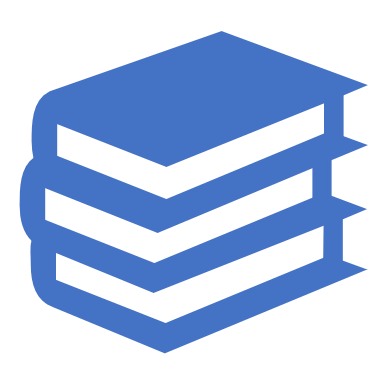 Overview
The client made a claim against their former attorney alleging that they received incomplete or inaccurate advice regarding the treatment of their spouse’s bonus during a divorce.

A bonus earned by the other spouse before separation, but paid after separation, was included in their income for purposes of calculating alimony pendente lite.

The parties’ stipulated order for support explicitly included the bonus as income.
Overview
The other spouse moved the entire bonus from the parties’ shared account following entry of the stipulated support order.

The client was surprised and concerned by the movement of the bonus.
Overview
The spouse’s attorney reminded the client’s attorney that the bonus was included as income pursuant to the parties’ agreement. Accordingly, the spouse was free to use the bonus however they wanted.

The bonus was not included as a marital asset at the time of equitable distribution. Moreover, the client’s APL was significantly reduced a year after entry of the stipulated order when the spouse’s income sharply declined. Accordingly, the client received very little benefit from increased APL in comparison to the value of the bonus.
Theory of Liability
Failure to inform the client that assets which are included when calculating support will not be available for equitable distribution, i.e., there is no “double dipping.”
Failure to advise client that they could accept a lower support payment but file a Petition for Partial Distribution of Marital Assets.
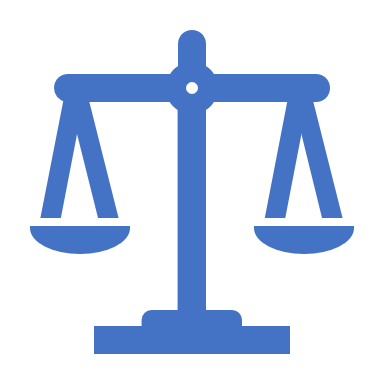 Theory of Defense
The defense denies liability.

The defense argues that the client was fully informed with respect to double dipping and the potential Petition for Partial Distribution. 

The defense also argues that Plaintiff’s claims are barred pursuant to Muhammad v. Strassburger, 587 A.2d 1346 (Pa. Super. 1991).
Damages
Plaintiff seeks to recover their pro rata share of the bonus based on the parties’ Marital Settlement Agreement percentages. 
The damages are offset by the difference in APL which Plaintiff received versus what they would have received without including the bonus as income.
Lessons
Assets included as income when calculating APL will not be available for equitable distribution. Do the math to make sure the trade-off is worth it.
Obtain your client’s informed consent in writing.
Case Study # 2
Expiration of the statute of limitations.
Overview
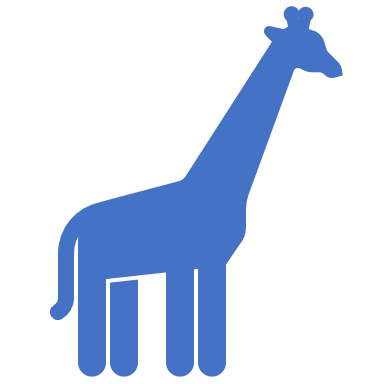 The underlying matter was a claim for personal injuries sustained in a slip-and-fall on municipal property which resulted in a surgery and physical therapy.
The plaintiff retained an attorney who filed a lawsuit against the municipality.
The attorney discontinued the case without prejudice after failing to meet the court’s scheduling deadlines.
Overview
The attorney refiled the case under a new court term and number.
 
The subsequent filing was made close to the expiration of the statute of limitations. 

The attorney failed to serve the second complaint on the defendant for several months. The attorney took no steps other than reissuing the complaint. 

The court dismissed the second case.
Overview
The appellate court affirmed the trial court’s order dismissing the case. 
The court held that the attorney failed to make a good faith effort to serve the second complaint within the statute of limitations.
The court further held that the initial case did not toll the statute of limitations because the voluntary non-suit had the effect of terminating the action and placing the plaintiff in the same position as if the action had never been instituted.
Theory of Liability
The attorney failed to diligently prosecute the first action. 

The attorney failed to timely serve the second complaint.
Theory of Defense
The Defendant denied liability. 
The defense argued that Plaintiff could not have proven the underlying case.
Plaintiff sought to recover the medical expenses and pain and suffering which they would have recovered in the underlying action.
Damages
Lessons
Observe all court imposed scheduling deadlines.
Do not presume that you can simply dismiss a case and refile to avoid the consequences of missing deadlines. 
Remember that a voluntary non-suit has the effect of placing the plaintiff in the same position they would have been in had the suit never been filed, i.e., the statute was not tolled.
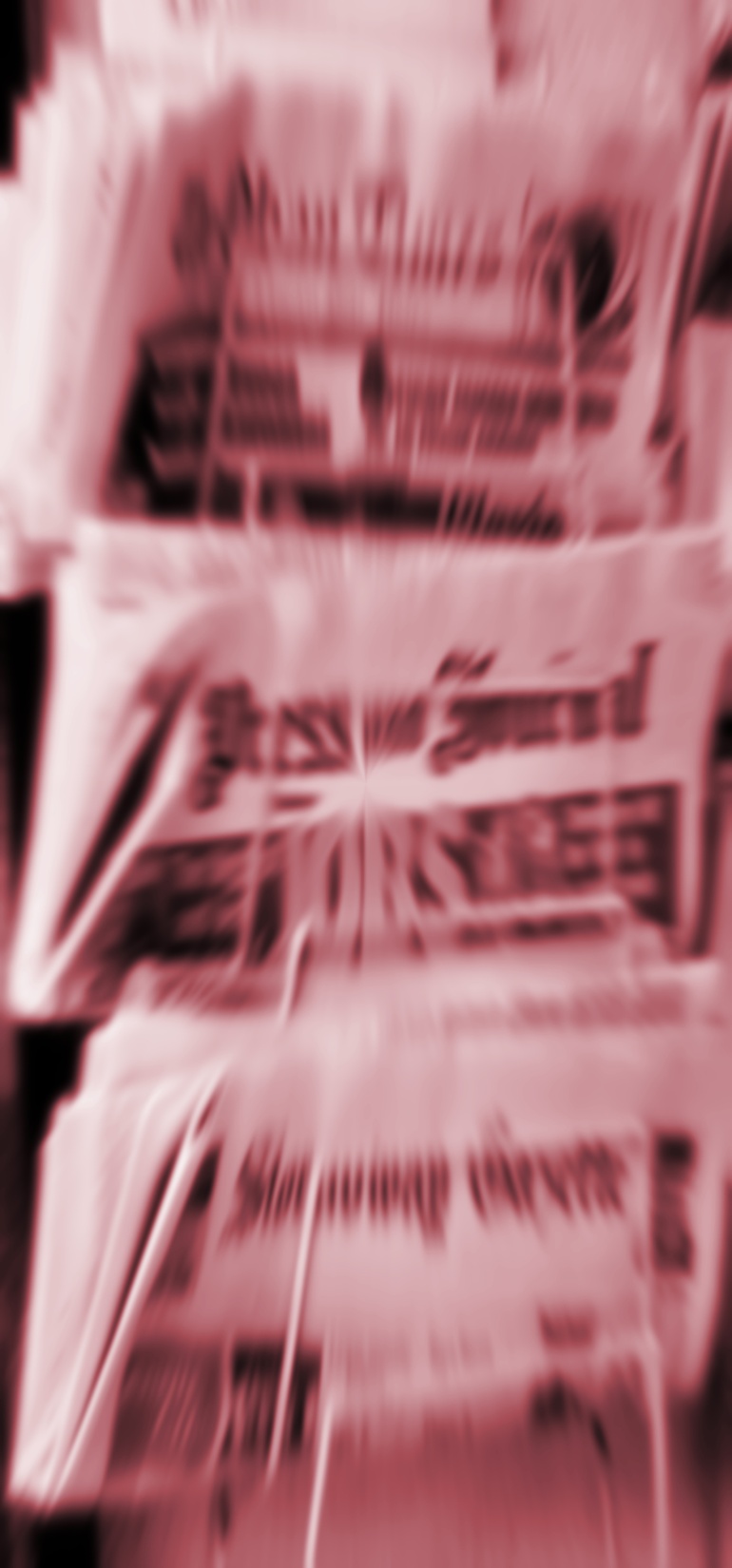 Verify Your Attendance

Please type “present” into the chatbox on your screen and hit ENTER.

This is an important step which verifies your attendance and assures that your credit is received.

Thank you.
Case Study # 3
Incomplete Freeze of Assets
Overview
The client and their friend purchased lottery tickets together. The tickets were purchased in two separate transactions at the same location. Each individual purchased the same number of tickets. 

One of the tickets had significant value. 

The client’s friend claimed the proceeds, deposited them in the friend’s account, and absconded.
Overview
The client hired a lawyer to recover their share of the winnings. The lawyer filed a complaint and a petition for temporary and permanent injunction. 

The court granted the temporary and permanent injunctions. The permanent injunction froze the friend’s bank account, naming the specific financial institution, and further enjoined the friend from dissipating the proceeds.
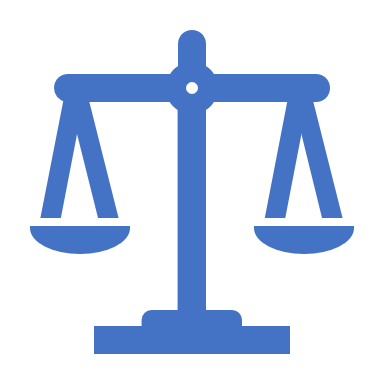 Overview
The parties proceeded to trial at which our client prevailed and was awarded one-half of the after-tax winnings. 

Our client learned after trial that the friend had dissipated the funds despite the temporary and permanent injunctions.
Overview
The attorney filed a Petition to Enforce/Contempt against the friend and their bank.

The court held that the bank was not liable. The court found that the attorney had failed to give the bank notice of the temporary or permanent injunctions. Accordingly, the bank could not be liable for allowing the friend to use the funds.

The friend had no other assets available to satisfy the client’s judgment.
Theory of Liability
The theory of liability against client’s attorney is straightforward—they should have served the bank with notice of the temporary and permanent injunction orders. 
The funds would have been available for execution but for the attorneys’ breach of the standard of care.
Theory of Defense
The defendant was recently put on notice of the client’s claim. 

No defense has been asserted yet.
The client is seeking to recover one-half of the net proceeds of the winning ticket.
Damages
Lessons
Follow a bank’s internal policies and procedures when attempting to give notice that an account should be frozen.
At a minimum, serve the bank with a copy of the order by certified mail with a return receipt requested.
Request that the proceeds be held by the court.
The End
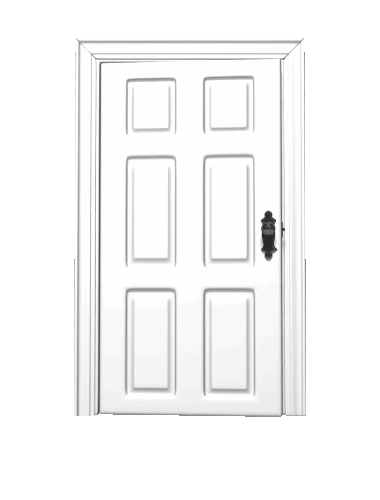 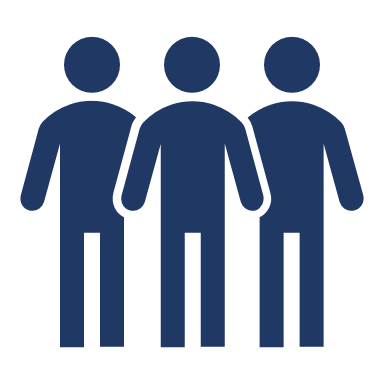 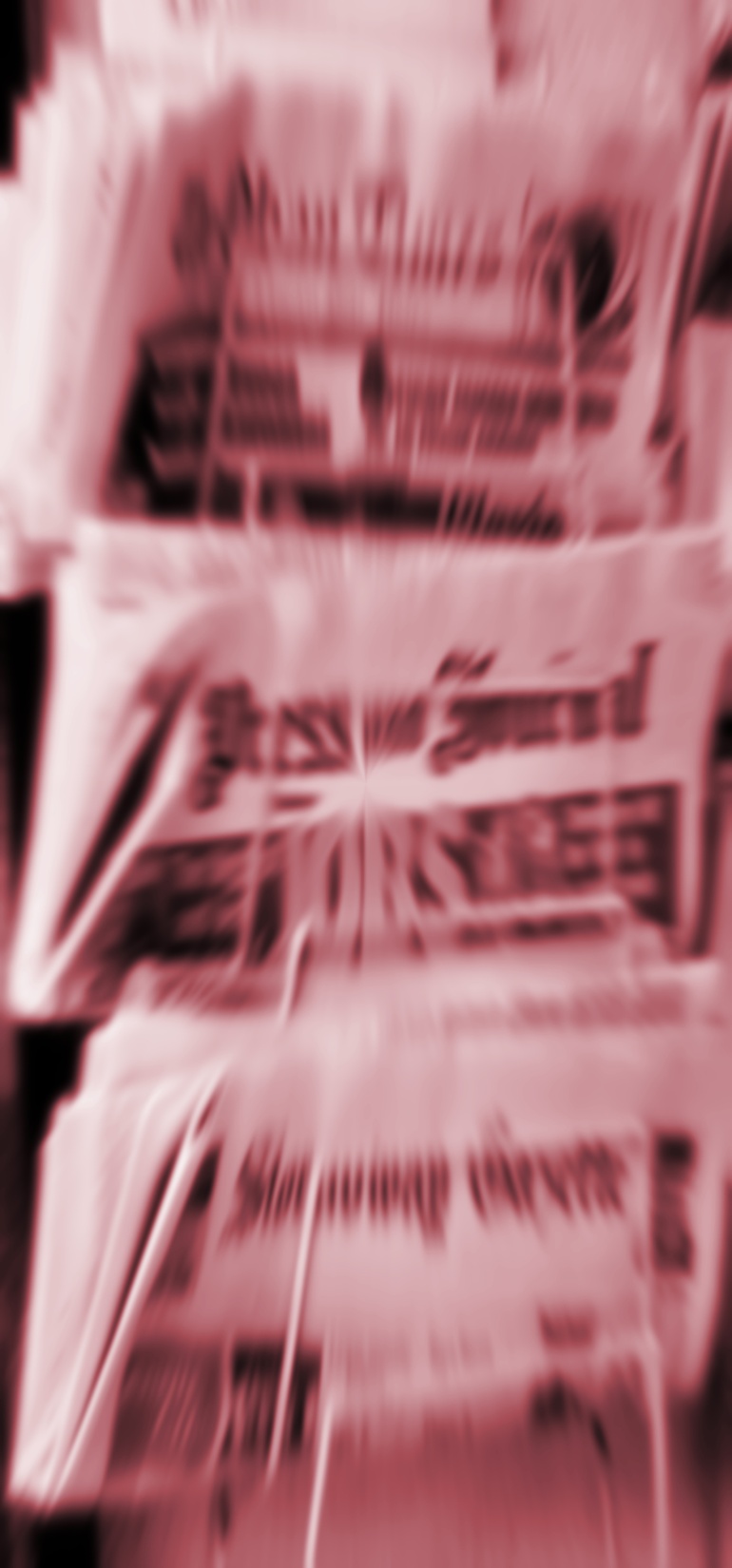 COURSE EVALUATION

Thank you for attending our program.

Your Web browser will now direct you to a page with a Course Evaluation form.

Please do not close your browser until you have completed this form, which helps us comply with the requirements of issuing CPE and CLE in various jurisdictions.